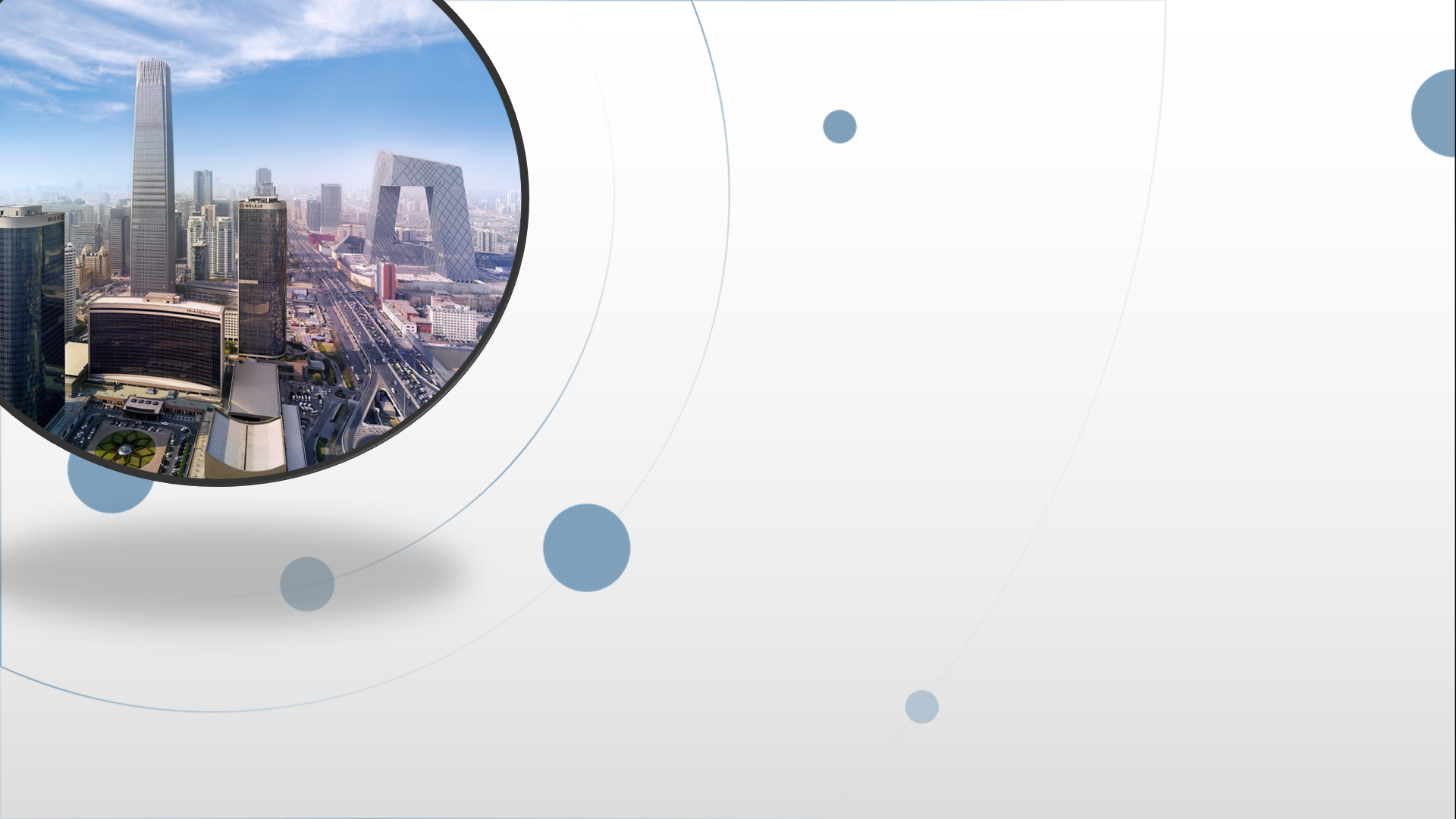 朝阳区线上课堂·高一语文
入世还是出世？——孔子的进退之难（上）
北京市朝阳外国语学校 朱来青
积极入世
子夏曰：“仕而优则学，学而优则仕。”（19.13）
子路问君子。子曰：“修己以敬。”曰：“如斯而已乎？”曰：“修己以安人。”曰：“如斯而已乎？”曰：“修己以安百姓。修己以安百姓，尧舜其犹病诸？”（ 14.42 ）
曾子曰：“士不可以不弘毅，任重而道远。仁以为己任，不亦重乎？死而后已，不亦远乎？”（ 8.7 ）
积极入世
子贡曰：“有美玉于斯，韫椟而藏诸？求善贾而沽诸？”子曰：“沽之哉！沽之哉！我待贾者也。”（ 9.13 ）
子曰：“苟有用我者，期月而已可也，三年有成。”（13.10）
焦急、迫切
定公以孔子为中都宰，一年，四方则之。——《孔子世家》
积极入世
公山弗扰以费畔，召，子欲往。子路不说，曰：“末之也已，何必公山氏之之也？”子曰：“夫召我者，而岂徒哉！如有用我者，吾其为东周乎！”（ 17.5 ）
佛肸召，子欲往。子路曰：“昔者由也闻诸夫子曰：‘亲于其身为不善者，君子不入也。’佛肸以中牟畔，子之往也，如之何？”子曰：“然。有是言也：不曰坚乎，磨而不磷？不曰白乎，涅而不缁？吾岂匏瓜也哉？焉能系而不食？”（ 17.7 ）
隐士对孔子的评价
微生亩谓孔子曰：“丘，何为是栖栖者与？无乃为佞乎？”孔子曰：“非敢为佞也，疾固也。”（ 14.32 ）
楚狂接舆歌而过孔子曰：“凤兮！凤兮！何德之衰？往者不可谏，来者犹可追。已而，已而，今之从政者殆而。”孔子下，欲与之言，趋而辟之，不得与之言。（ 18.5 ）
隐士对孔子的评价
子路从而后，遇丈人，以杖荷蓧，子路问曰：“子见夫子乎？”丈人曰：“四体不勤，五谷不分，孰为夫子？”植其杖而芸。子路拱而立。止子路宿，杀鸡为黍而食之，见其二子焉。明日，子路行以告，子曰：“隐者也。”使子路反见之，至则行矣。子路曰：“不仕无义。长幼之节不可废也，君臣之义如之何其废之？欲洁其身而乱大伦。君子之仕也，行其义也，道之不行，已知之矣。”（ 18.7 ）
子夏曰：“虽小道，必有可观者焉。致远恐泥，是以君子不为也。”（ 19.4 ）
樊迟请学稼，子曰：“吾不如老农。”请学为圃，曰：“吾不如老圃。”樊迟出，子曰：“小人哉，樊须也。上好礼，则民莫敢不敬；上好义，则民莫敢不服；上好信，则民莫敢不用情。夫如是，则四方之民襁负其子而至矣，焉用稼？”（ 13.4 ）
子曰：“君子谋道不谋食。耕者，馁在其中矣；学也，禄在其中矣。君子忧道不忧贫。”（ 15.32 ）
隐士对孔子的评价
无情嘲讽
看破时局
长沮、桀溺耦而耕，孔子过之，使子路问津焉。长沮曰：“夫执舆者为谁？”子路曰：“为孔丘。”曰：“是鲁孔丘与？”曰：“是也。”曰：“是知津矣。”问于桀溺，桀溺曰：“子为谁？”曰：“为仲由。”曰：“是鲁孔丘之徒与？”对曰：“然。”曰：“滔滔者天下皆是也，而谁以易之？且而与其从辟人之士也，岂若从辟世之士哉？” 耰而不辍。子路行以告，夫子怃然曰：“鸟兽不可与同群，吾非斯人之徒与而谁与？天下有道，丘不与易也。”（ 18.6 ）
战乱频仍
滔滔者天下皆是也
礼崩乐坏
据不完全统计，这一段时间共发生133场战争，分别有：宋与郑52，齐与晋25，晋与楚22，楚与吴24，吴与越10。
三家者以雍彻。子曰：“相维辟公，天子穆穆。奚取于三家之堂！”（ 3.2 ）
孔子谓季氏：“八佾舞于庭，是可忍也，孰不可忍也！”（ 3.1 ） 
季氏旅于泰山。子谓冉有曰：“女弗能救与？”对曰：“不能。”子曰：“呜呼！曾谓泰山不如林放乎！”（ 3.6 ）
季氏富于周公，而求也为之聚敛而附益之。子曰：“非吾徒也。小子鸣鼓而攻之可也。”（ 11.17 ）
太师挚适齐，亚饭干适楚，三饭缭适蔡，四饭缺适秦，鼓方叔入于河，播鼓武入于汉，少师阳、击磬襄入于海。（ 18.9 ）
君臣失纪
滔滔者天下皆是也
乱贼当道
陈成子弑简公……（ 14.21）
孔子年三十五，而季平子与郈昭伯以斗鸡故得罪鲁昭公，昭公率师击平子，平子与孟氏﹑叔孙氏三家共攻昭公，昭公师败，奔于齐。（《孔子世家》）
季氏将伐颛臾……季孙之忧，不在颛臾，而在萧墙之内也。”（ 16.1 ）
春秋之中，弑君三十六，亡国五十二，诸侯奔走不得保其社稷者，不可胜数。（司马迁《史记》）
据不完全统计，发生弑君事件共39人次，分别有：
       在齐国，换国君39位，弑君12次；
       在鲁国，换国君36位，弑君5次；
       在卫国，换国君43位，弑君5次；
       在宋国，换国君34位，弑君6次；
       在晋国，换国君39位，弑君11次。
卿大夫取代国君
定公立五年，夏，季平子卒，桓子嗣立。桓子嬖臣曰仲梁怀，与阳虎有隙。……阳虎执怀。桓子怒，阳虎因囚桓子，与盟而醳之。阳虎由此益轻季氏。季氏亦僭于公室，陪臣执国政，是以鲁自大夫以下皆僭离于正道。（《孔子世家》）
陪臣取代卿大夫
臣于           臣于
阳虎————季氏————鲁昭公
（家臣）   （卿大夫）    （诸侯）
滔滔者天下皆是也
入世危险
楚狂接舆歌而过孔子曰：“凤兮！凤兮！何德之衰？往者不可谏，来者犹可追。已而，已而，今之从政者殆（危险）而。”孔子下，欲与之言，趋而辟之，不得与之言。（ 18.5 ）
有权者殆
孔子既不得用于卫，将西见赵简子。至于河而闻窦鸣犊、舜华之死也，临河而叹曰：“美哉水，洋洋乎！丘之不济此，命也夫！”子贡趋而进曰：“敢问何谓也？”孔子曰：“窦鸣犊、舜华，晋国之贤大夫也。赵简子未得志之时，须此两人而后从政；及已得志，杀之乃从政。丘闻之也，刳胎杀夭则麒麟不至郊，竭泽涸渔则蛟龙不合阴阳，覆巢毁卵则凤皇翔。何则？君子讳伤类也。夫鸟兽之于不义也知辟之，而乎丘哉！” （《孔子世家》）
有才者殆
孔子入世所遇之险

1.孔子适齐，为高昭子家臣，欲以通乎景公。齐大夫欲害孔子，孔子闻之。景公曰：“吾老矣，弗能用也。”孔子遂行，反乎鲁。
2.孔子遂适卫，居顷之，或谮孔子于卫灵公。灵公使公孙余假一出一入。孔子恐获罪焉，居十月，去卫。 
3.将适陈，过匡， 匡人闻之，以为鲁之阳虎。阳虎尝暴匡人，匡人于是遂止孔子。孔子状类阳虎，拘焉五日，孔子使从者为宁武子臣于卫，然后得去。
4.孔子去曹适宋，与弟子习礼大树下。宋司马桓魋欲杀孔子，拔其树。孔子去。北子曰：“可以速矣。”孔子曰：“天生德于予，桓魋其如何！” 
5.过蒲，会公叔氏以蒲畔，蒲人止孔子 。
6.孔子迁于蔡三岁，楚使人聘孔子。孔子将往拜礼，陈蔡大夫谋曰：“……孔子用于楚，则陈蔡用事大夫危矣。”于是乃相与发徒役围孔子于野。不得行，绝粮。
滔滔者天下皆是也
战乱频仍
礼崩乐坏
君臣失纪
乱贼当道
入世危险
滔滔者天下皆是也，而谁以易之？
长沮、桀溺耦而耕，孔子过之，使子路问津焉。长沮曰：“夫执舆者为谁？”子路曰：“为孔丘。”曰：“是鲁孔丘与？”曰：“是也。”曰：“是知津矣。”问于桀溺，桀溺曰：“子为谁？”曰：“为仲由。”曰：“是鲁孔丘之徒与？”对曰：“然。”曰：“滔滔者天下皆是也，而谁以易之？且而与其从辟人之士也，岂若从辟世之士哉？” 耰而不辍。子路行以告，夫子怃然曰：“鸟兽不可与同群，吾非斯人之徒与而谁与？天下有道，丘不与易也。”（ 18.6）
辟人——避人      辟世——避世
避人
—— 去
子路：“子意者吾未仁邪？人之不我信也。意者吾未知邪？人之不我行也。”
子贡：“夫子之道至大也，故天下莫能容夫子。夫子盖少贬焉？”
颜回：“夫子之道至大，故天下莫能容。虽然，夫子推而行之。不容何病？不容然后见君子！夫道之不修也，是吾丑也；夫道既已大修而不用，是有国者之丑也。不容何病？不容然后见君子！”
绝不降格以求！
去鲁适卫
齐人归女乐，季桓子受之，三日不朝，孔子行。（18.4）
卫灵公问陈于孔子。孔子对曰：“俎豆之事，则尝闻之矣。军旅之事，未之学也。”明日遂行。（15.1）
去卫适陈
避世
—— 隐
长沮、桀溺耦而耕，孔子过之，使子路问津焉。长沮曰：“夫执舆者为谁？”子路曰：“为孔丘。”曰：“是鲁孔丘与？”曰：“是也。”曰：“是知津矣。”问于桀溺，桀溺曰：“子为谁？”曰：“为仲由。”曰：“是鲁孔丘之徒与？”对曰：“然。”曰：“滔滔者天下皆是也，而谁以易之？且而与其从辟人之士也，岂若从辟世之士哉？” 耰而不辍。子路行以告，夫子怃然曰：“鸟兽不可与同群，吾非斯人之徒与而谁与？天下有道，丘不与易也。”（18.6）
？
夫子怃然
子曰：“天生德于予，桓魋其如予何？”（7.23）
子畏于匡，曰：“文王既没，文不在兹乎？天之将丧斯文也，后死者不得与于斯文也；天之未丧斯文也，匡人其如予何！”（9.5）
（陈蔡之人）围孔子于野。不得行，绝粮。从者病，莫能兴。孔子讲诵弦歌不衰。（《孔子世家》）
临危不惧、处变不惊
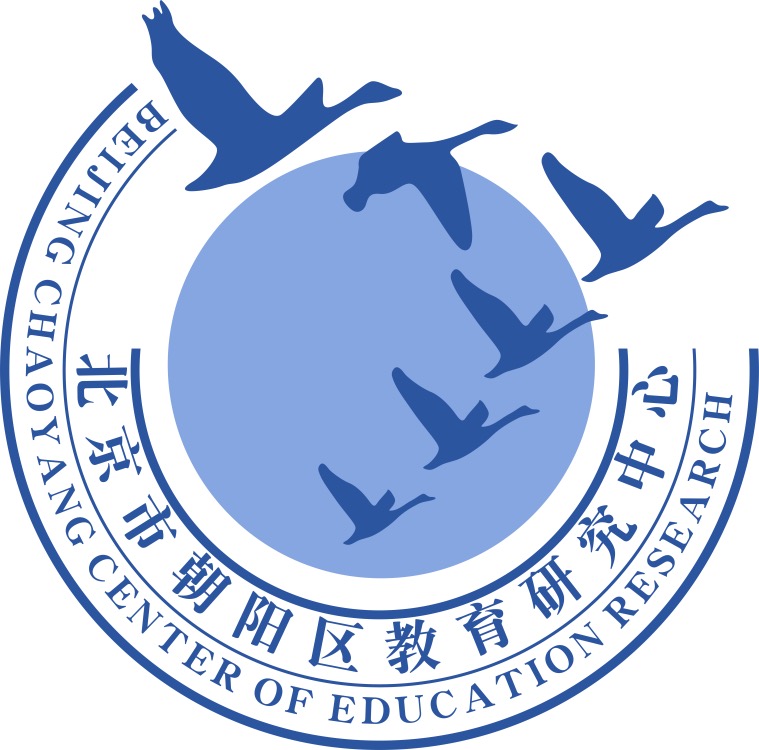 谢谢您的观看
北京市朝阳区教育研究中心  制作